What comes to mind when you see these video games?
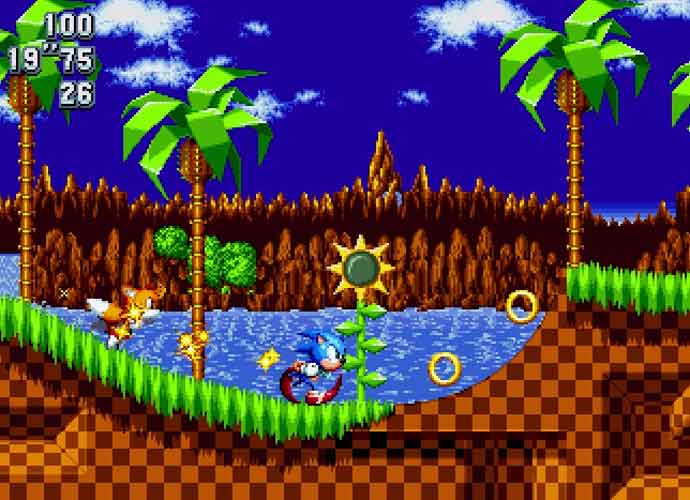 Producing Video Game Music & Sound
Culmination Project - Spring 2021
Christopher Riba
The Importance of Video Game Music & Sound
Great video games have fun or unique gameplay but what else is needed to complete the overall experience?
Is it the visuals, story, or characters? Yes, these definitely help but…
The music and sound design of a game is one of the major components that helps tie everything together
It can be off putting when a game lacks music and sound or doesn’t compliment the feel of a game’s scene, world, and player actions
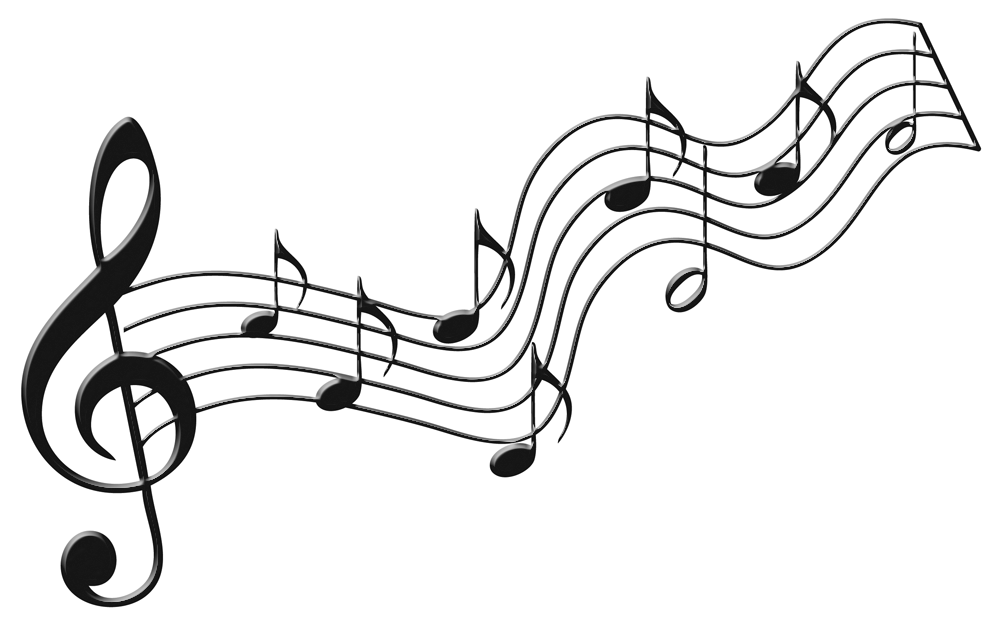 How can music & sound design be implemented into games effectively?
My history and experience with music
My Culmination Project Process
Johnny Colonna’s Game:Area 51 Raid Prototype
What it’s all about
Top-down view alien survival game
Waves of alien hordes appear each round
Every round gets harder by increasing the number of aliens and their movement speed
Killing the aliens earn you points
After a round is completed, you can use these points to purchase ammo, health, and weapons.
Every 5 rounds is a unique enemy boss 
Survive for as long as possible by avoiding the zombies reach and get that juicy high score
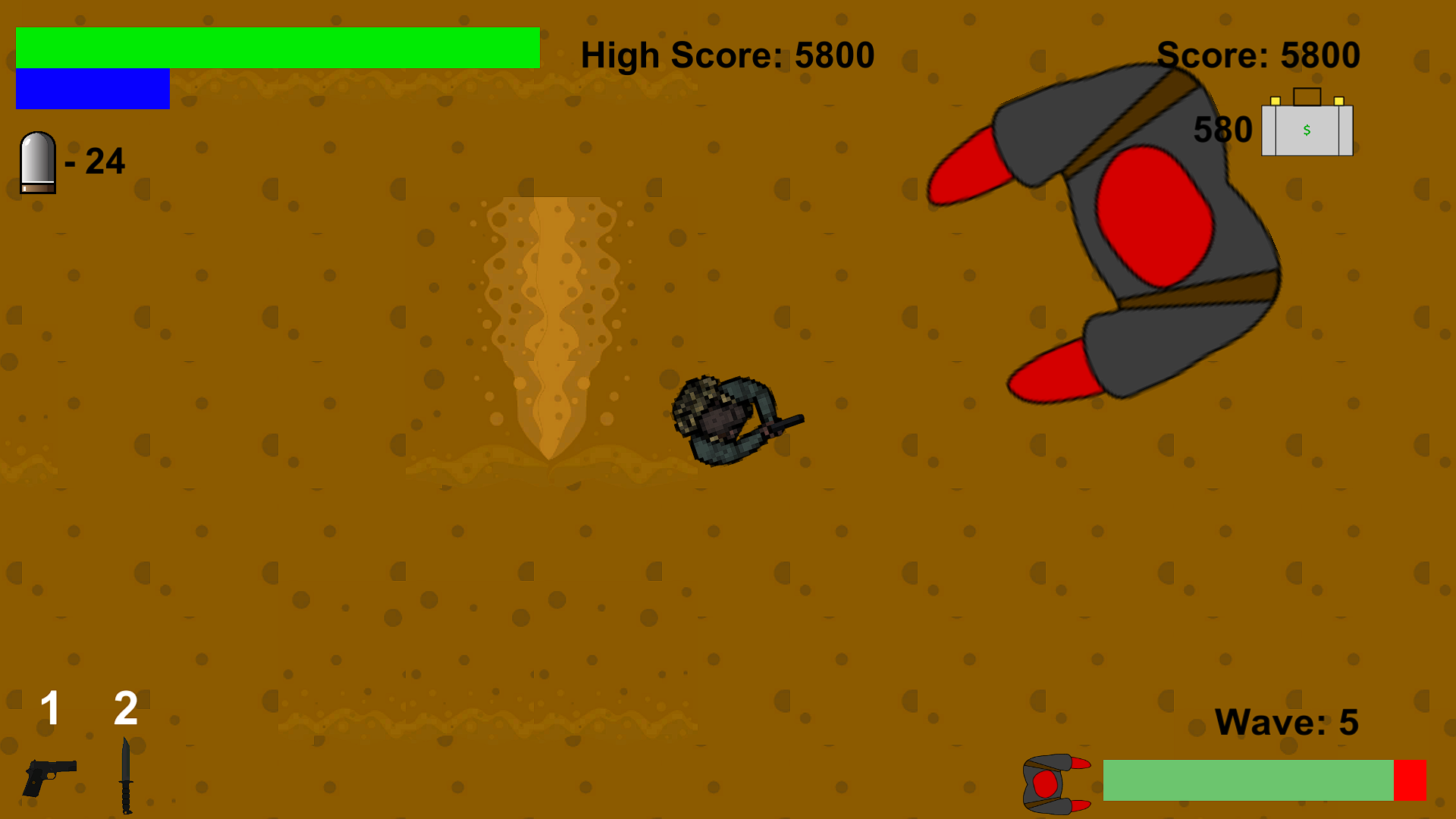 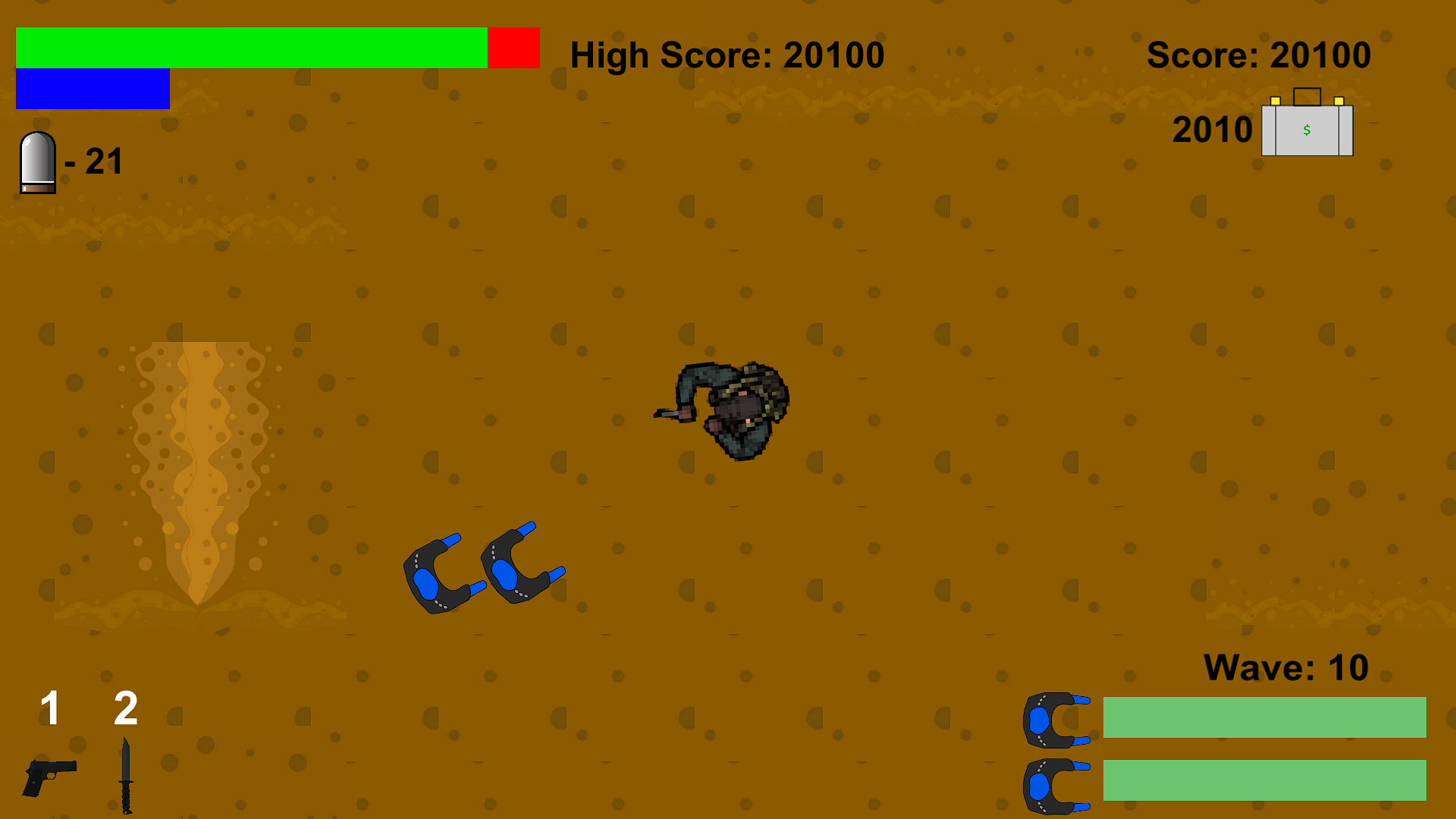 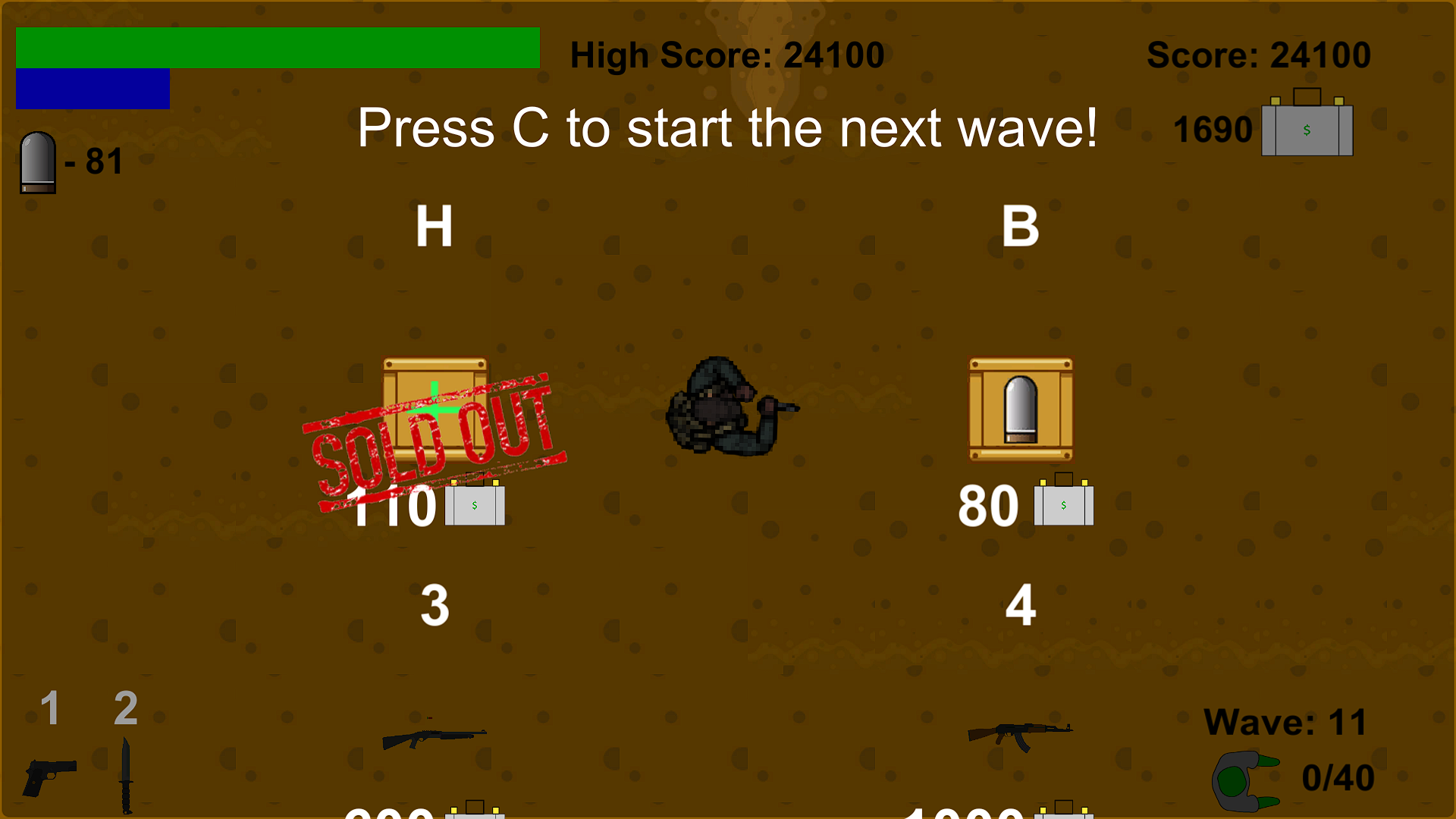 Area 51 Raid(continued)
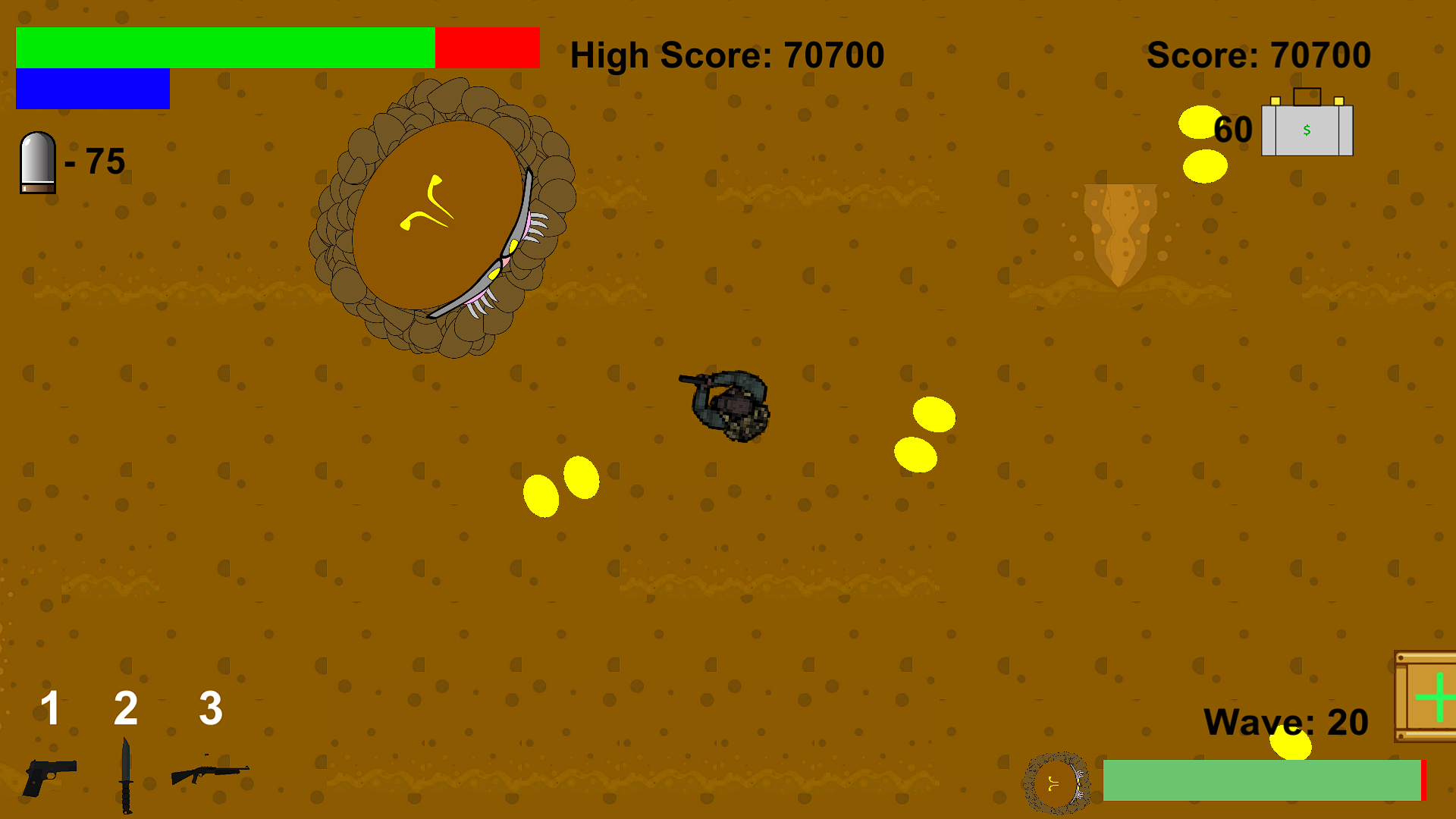 Julian Frost’s Game:Boxed Out
What it’s all about
Beat em’ up style game
AI robots have taken all the Jobs at Zamadon delivery company which he’s worked at for many years now
Jim the protagonist isn’t too happy about this. Jim wants to show a little piece of his mind and get his job back
Travel through town and destroy the robots in your way and make your way to Zamadon factory
Jim is quite old now, he’s also very short. Not only this but he has hypertension so try not to perform too many actions or Jim will faint becoming vulnerable to incoming attacks
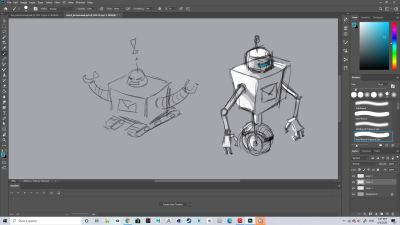 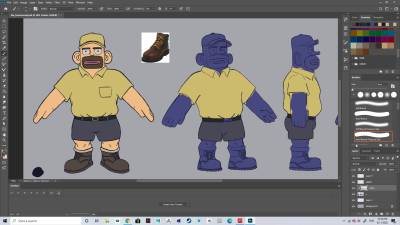 The Digital Audio Workstation(DAW) I use is called Ableton Live 11
Here I can write, record, and mix sounds
First, I think of the mood or feel of the game’s setting and I write around that using themes
I can achieve a theme by choosing a specific genre, choosing related instruments or sounds, and setting the pacing or tempo(bpm) of the song
Sometimes I start off with the bass line, sometimes I start out with the drums, or other times I start with the main melody or chord progression.
How I create sound – Ableton Live 11
How I create sound – Ableton Live 11(continued)
I can control sound by using tools like midi instruments and synthesizers (synths)
Midi is digital information that tells the computer when to play a sound, how loud to play a sound, etc.
I can record this by either drawing in notes within the time grid or record it using a midi controller.
A midi controller is basically a piano keyboard that can detect input
How I create sound – Ableton Live 11(continued)
Instead of writing music with midi instruments I can use already recorded sounds a.k.a. samples or audio
I can then manipulate these midi instruments and audio in various ways using effects like reverb, compression, and EQ.